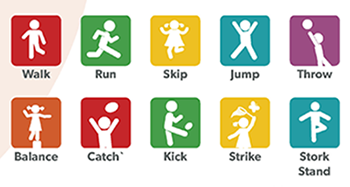 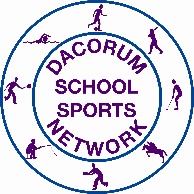 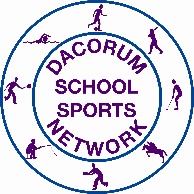 KS1 Fundamentals
Lots of resources put together to create a booklet of ks1 fundamental activities.
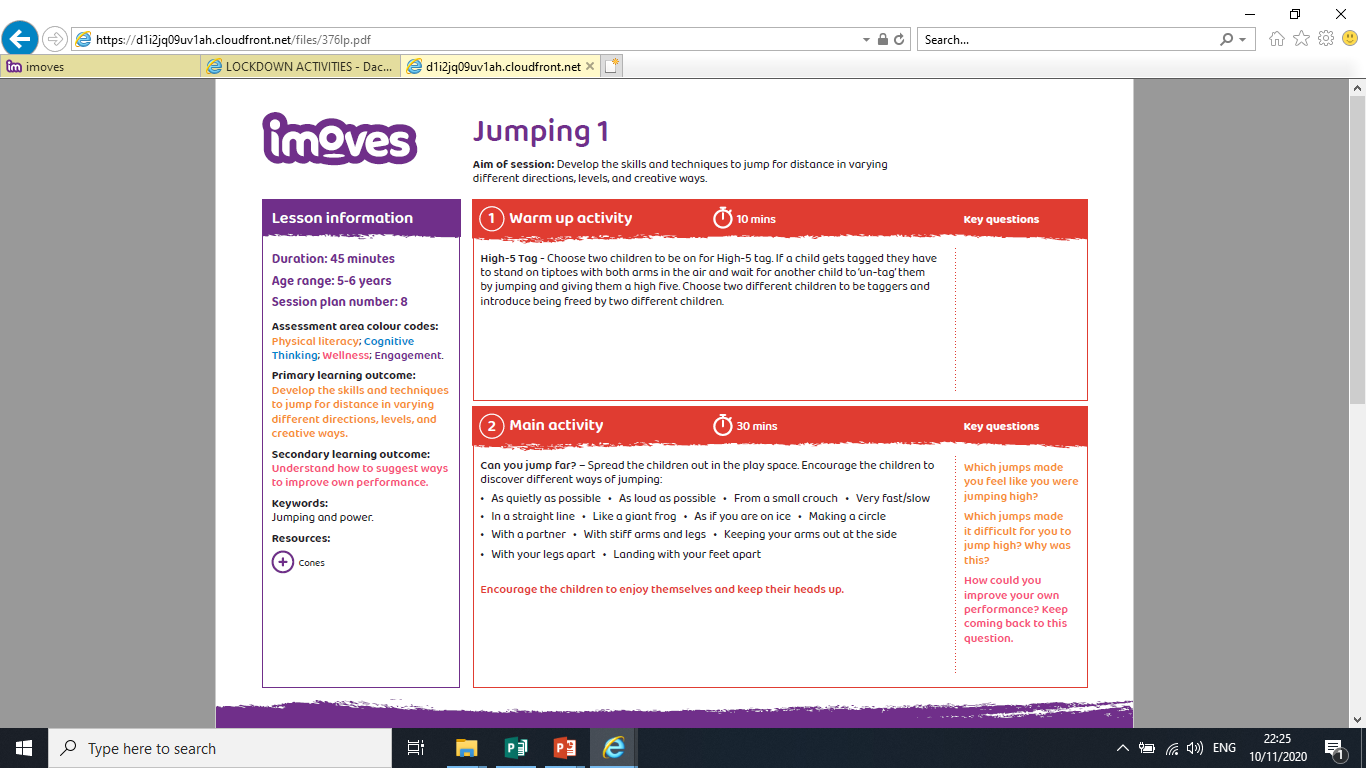 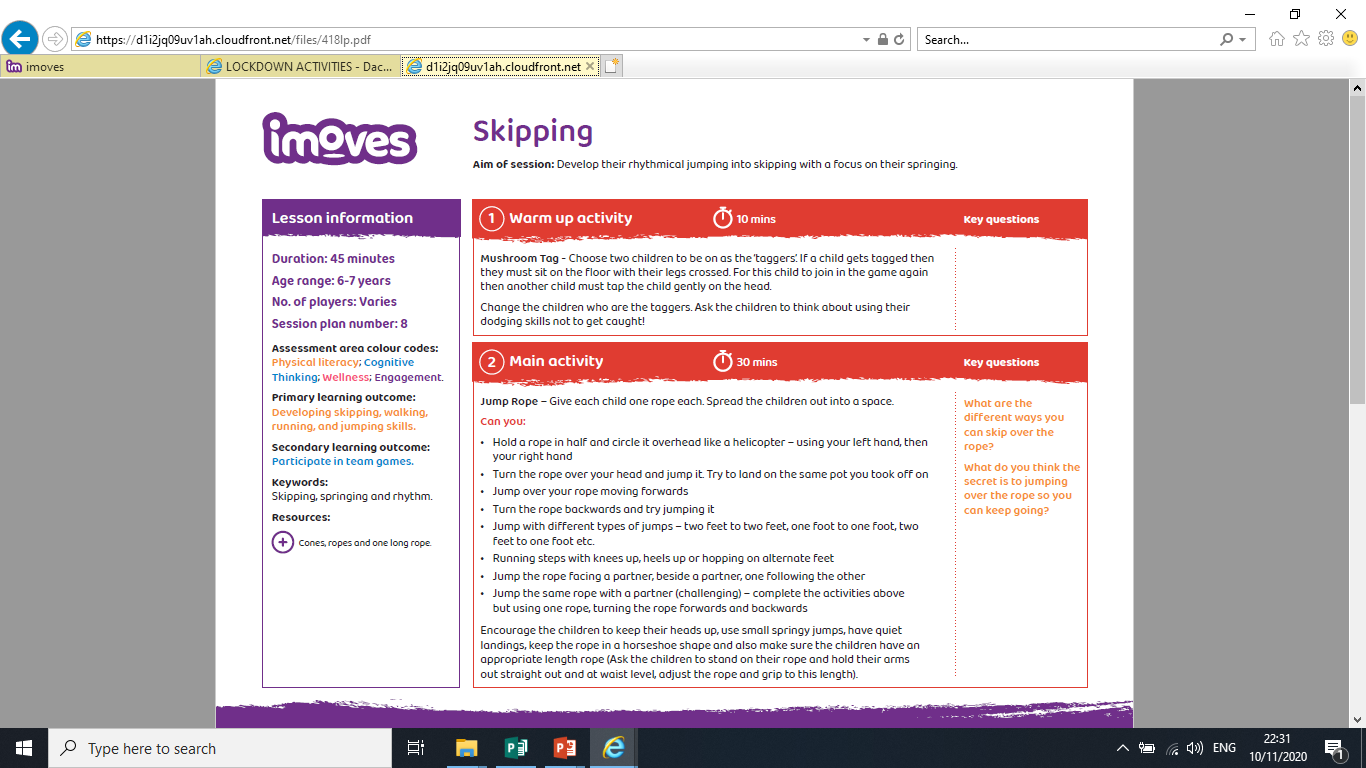 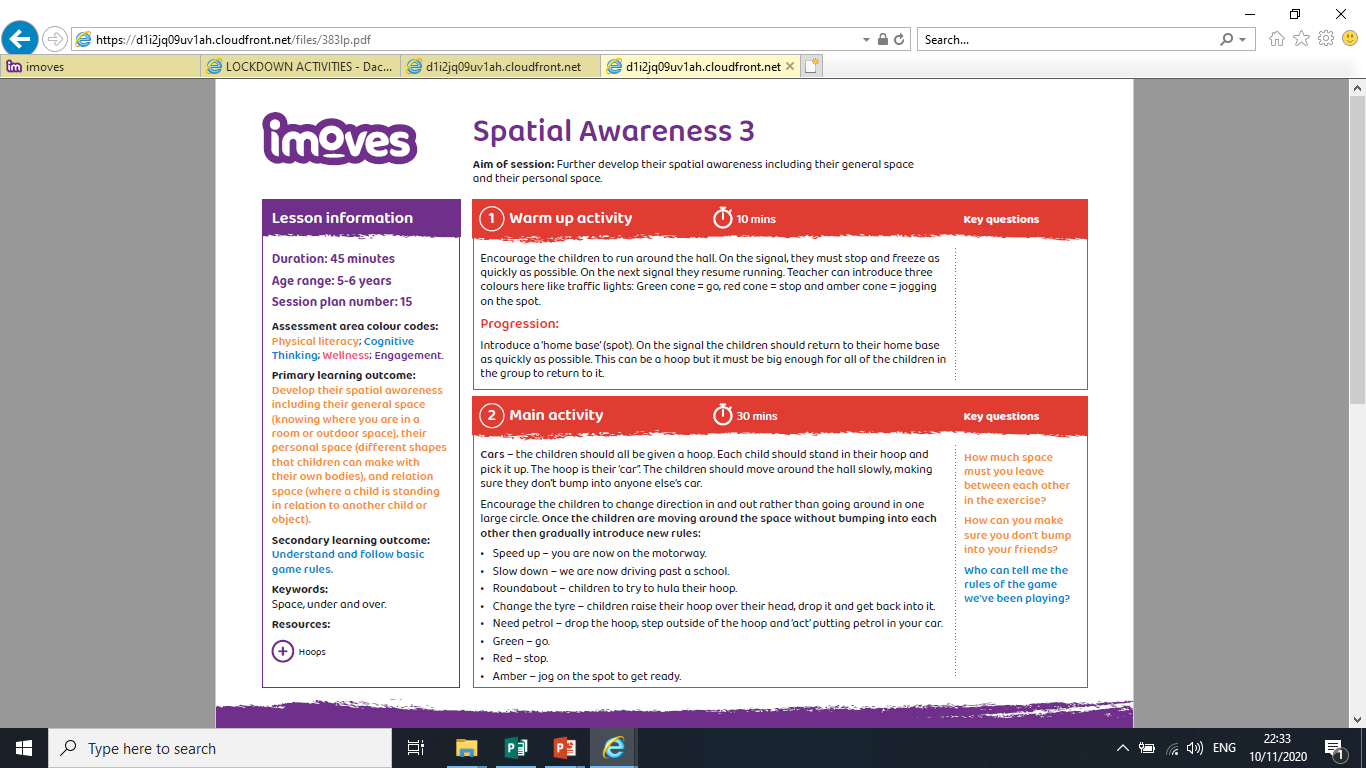 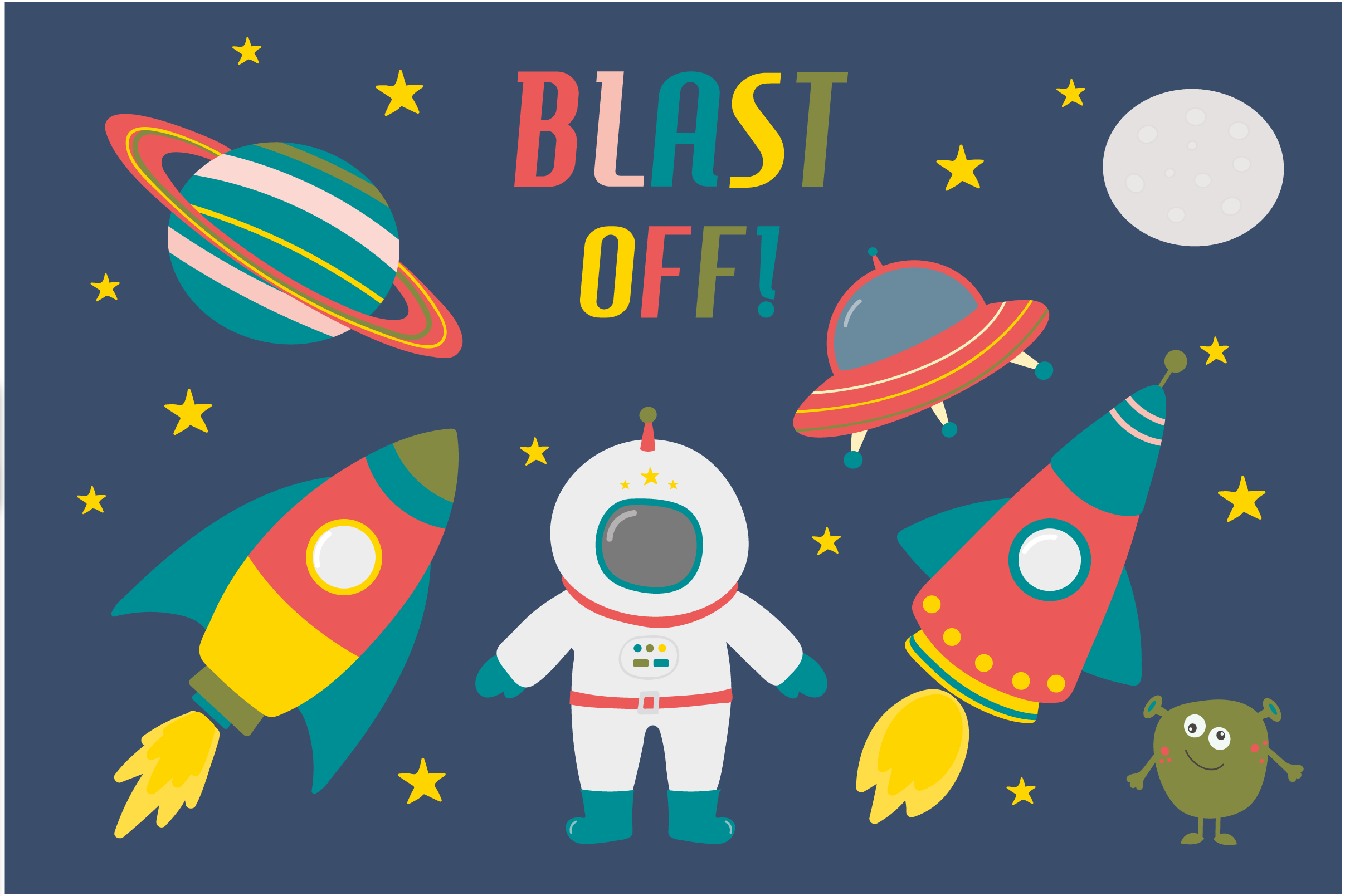 SPACEMovement, co-ordination, agility
Agility 

being able to change direction quickly and easily when you need to.
Set up: Make a line of markers on the floor with equal space between them. You can use whatever you have – cones, jumpers or cushions.
Task: Find your way in and out of the cones without touching them. Start slowly then build up your pace. 
How quickly can you go without touching a marker or missing a turn?
  


Extra challenge
To give yourself a bit of extra challenge, place the markers randomly with larger and smaller gaps between them. This may create some tighter turns for you.
How did you find moving between smaller or larger gaps?
                                      
Make it easier
To make the task a little easier, take some of the markers away to make the space between them bigger. This should give you more space to move around them.
What difference did this make for you?
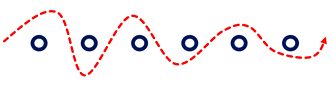 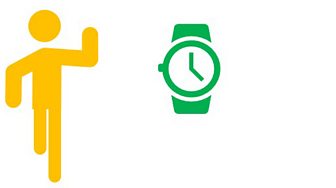 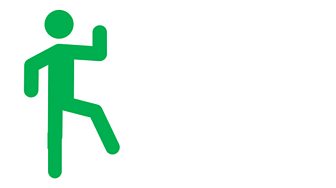 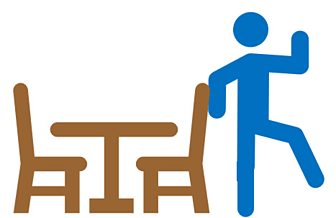 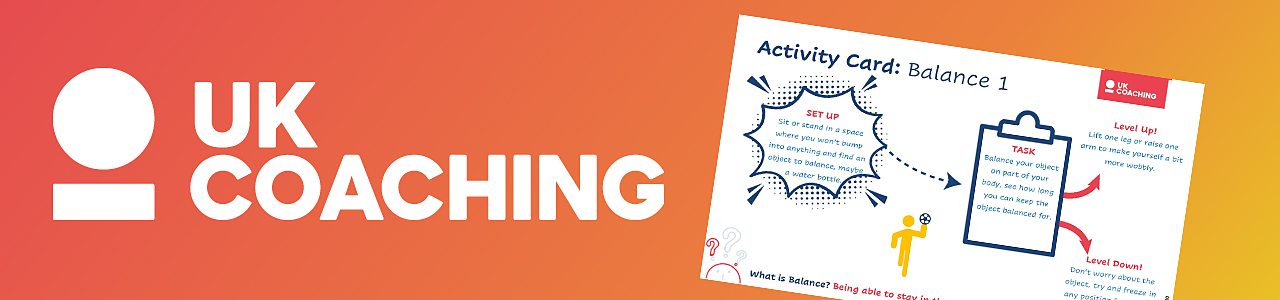 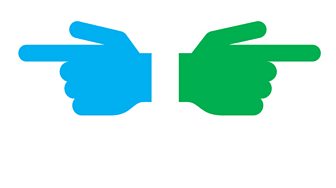 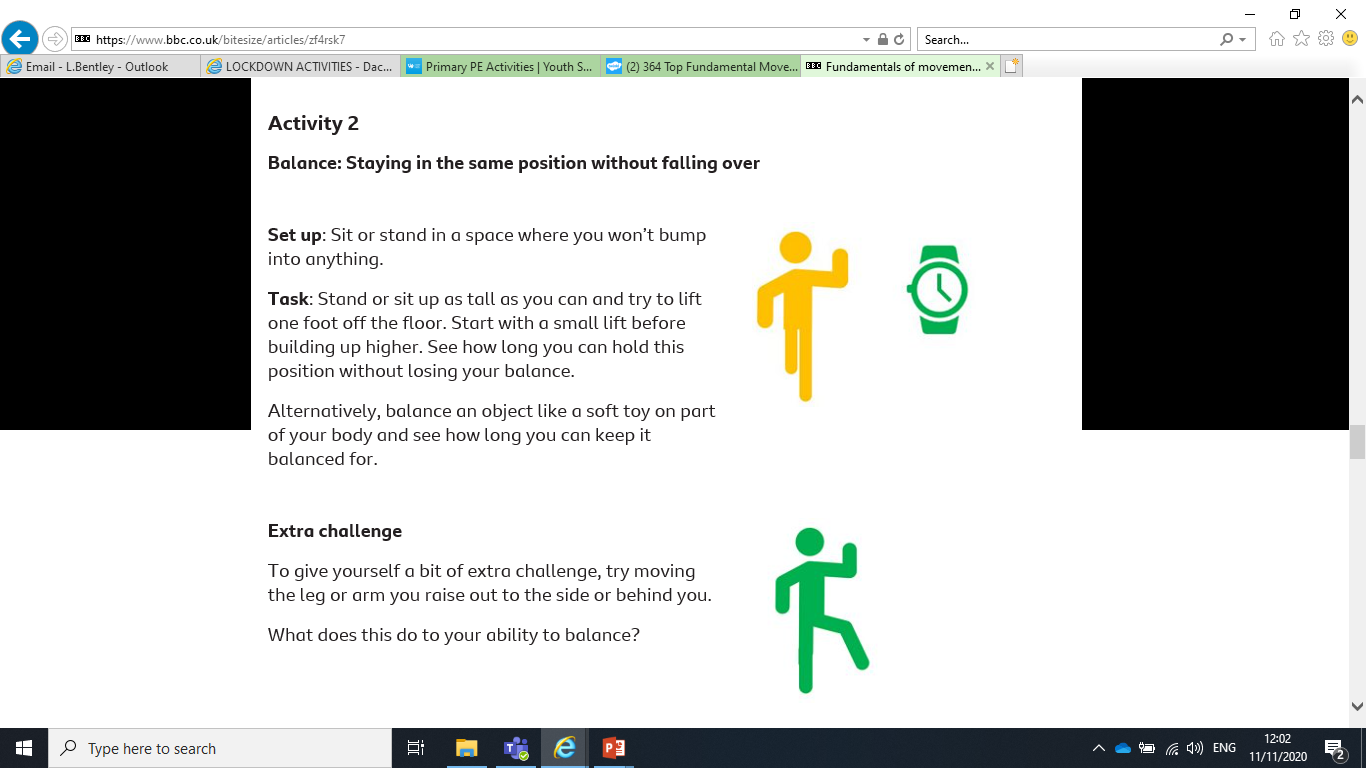 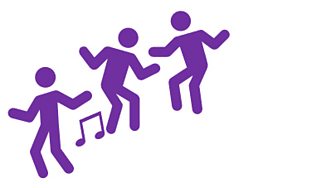 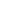 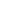 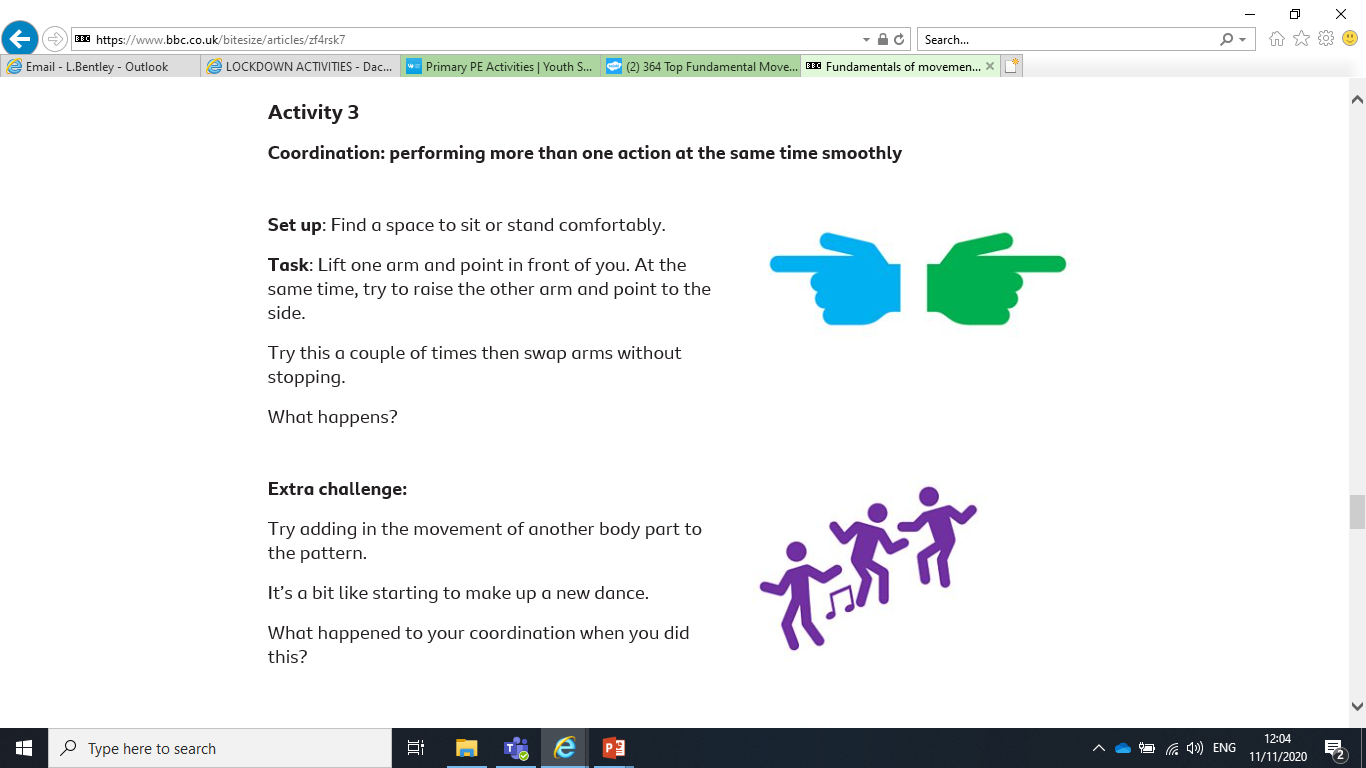